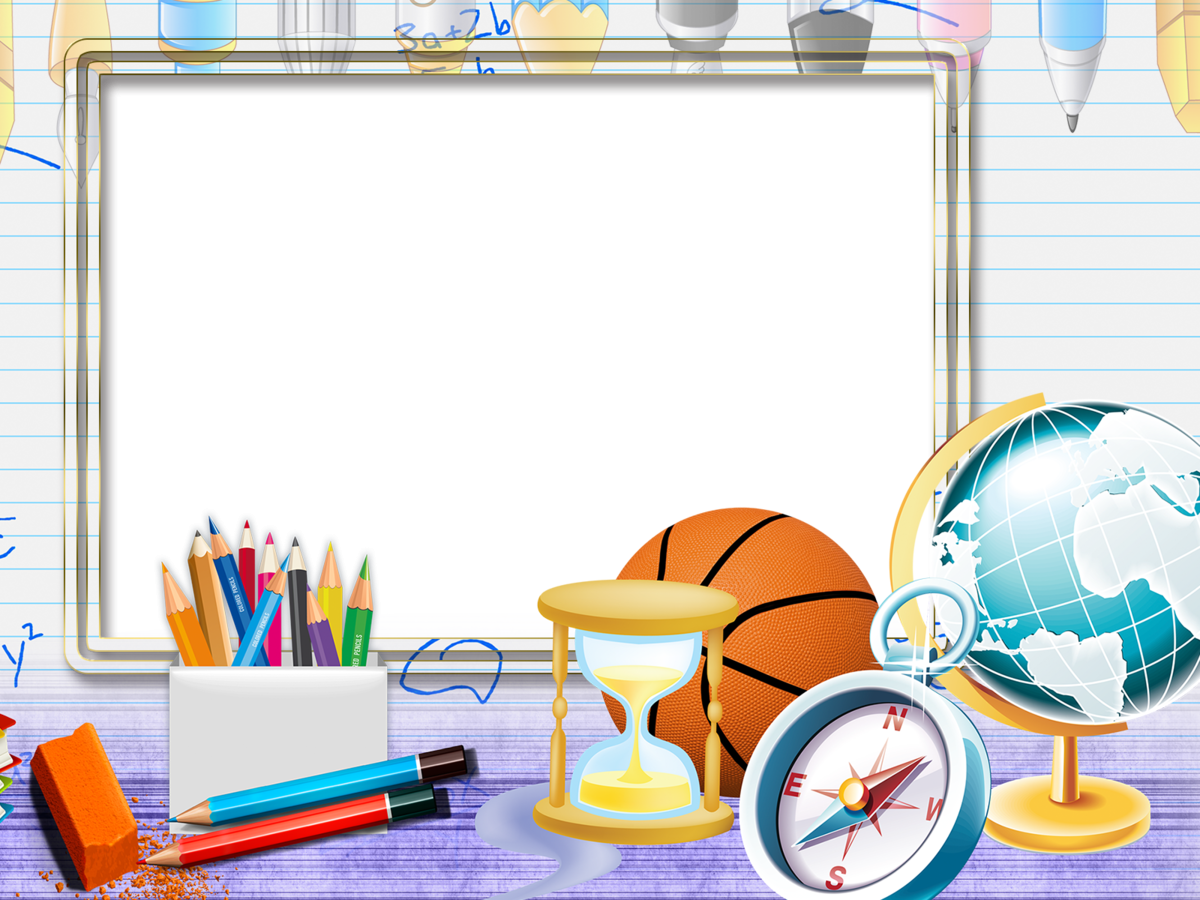 Matematika
        2-sinf
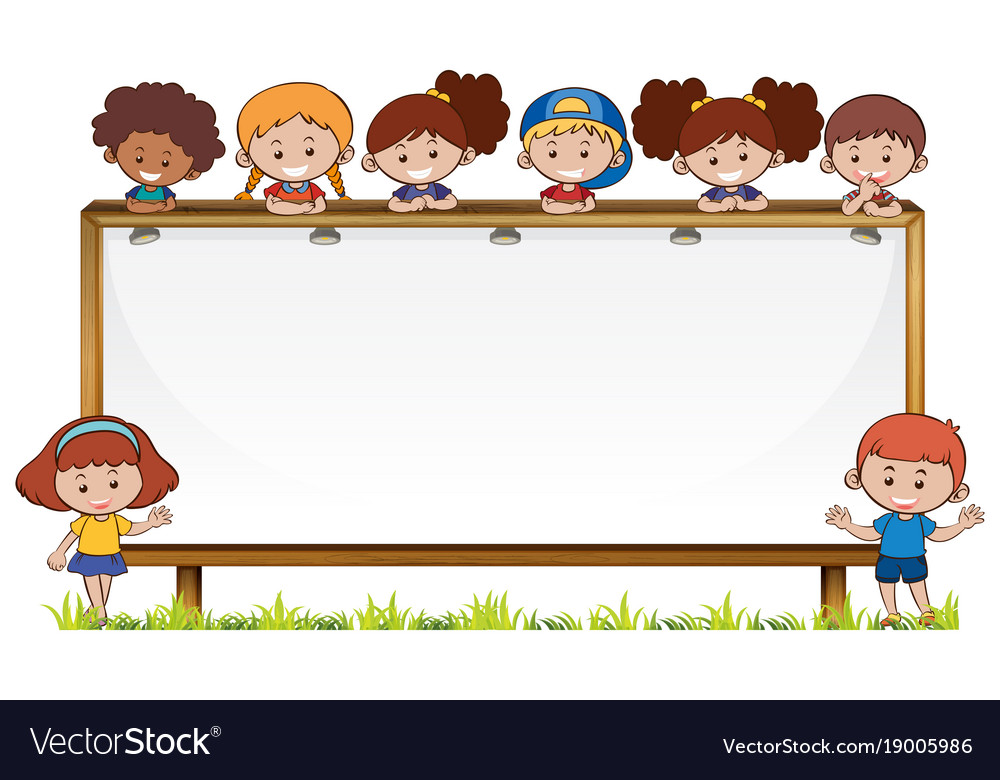 Mavzu: Bo‘laklari bo‘yicha shaklni yasash va bo‘laklarga                      	ajratish (12-dars)
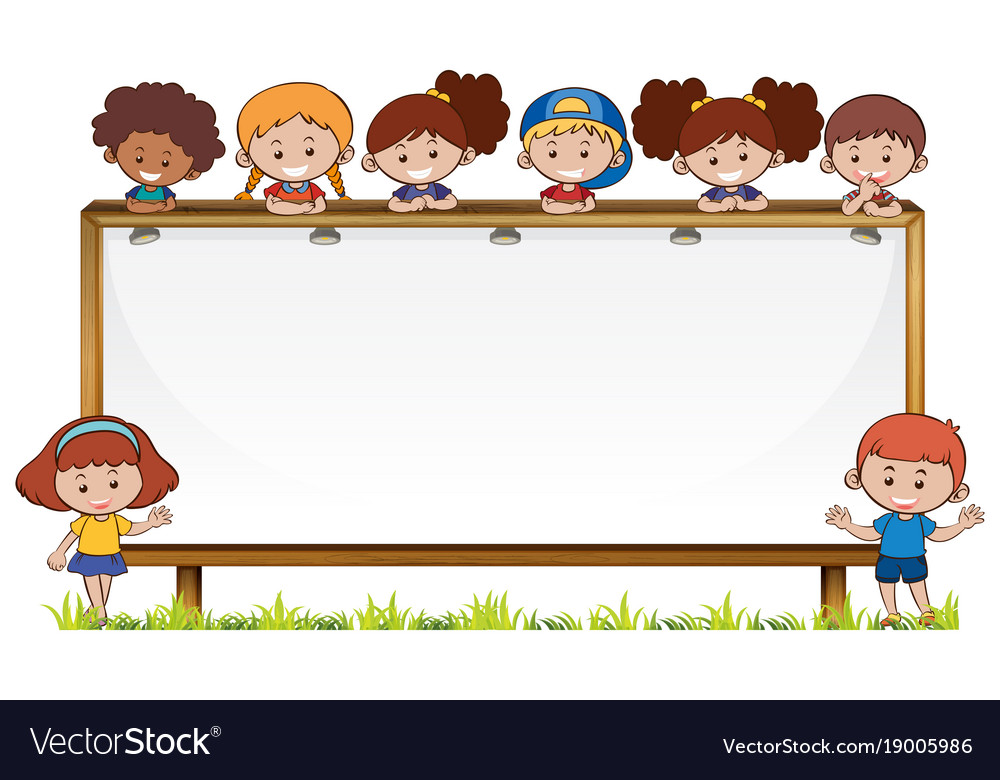 Mustaqil topshiriqni     tekshirish: 
153-bet. 5-topshiriq
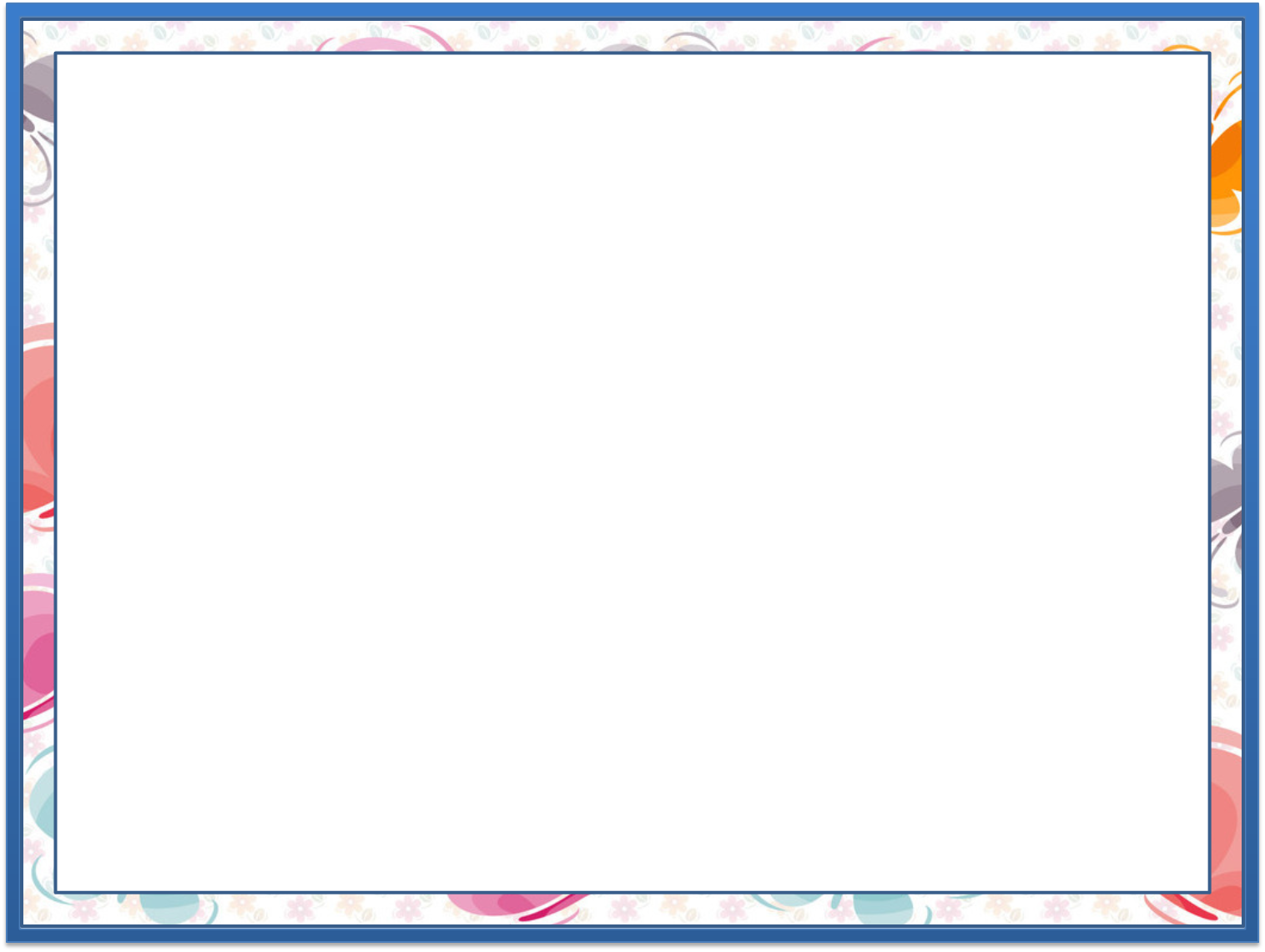 Shakllarning perimetri necha santimetr? 			(153-bet)
5.
13 cm
5 cm
2 cm
10 cm
12 cm
P=5+13+12=30 cm
P=10+2+10+2=24 cm
P=30 (cm)
P=24 (cm)
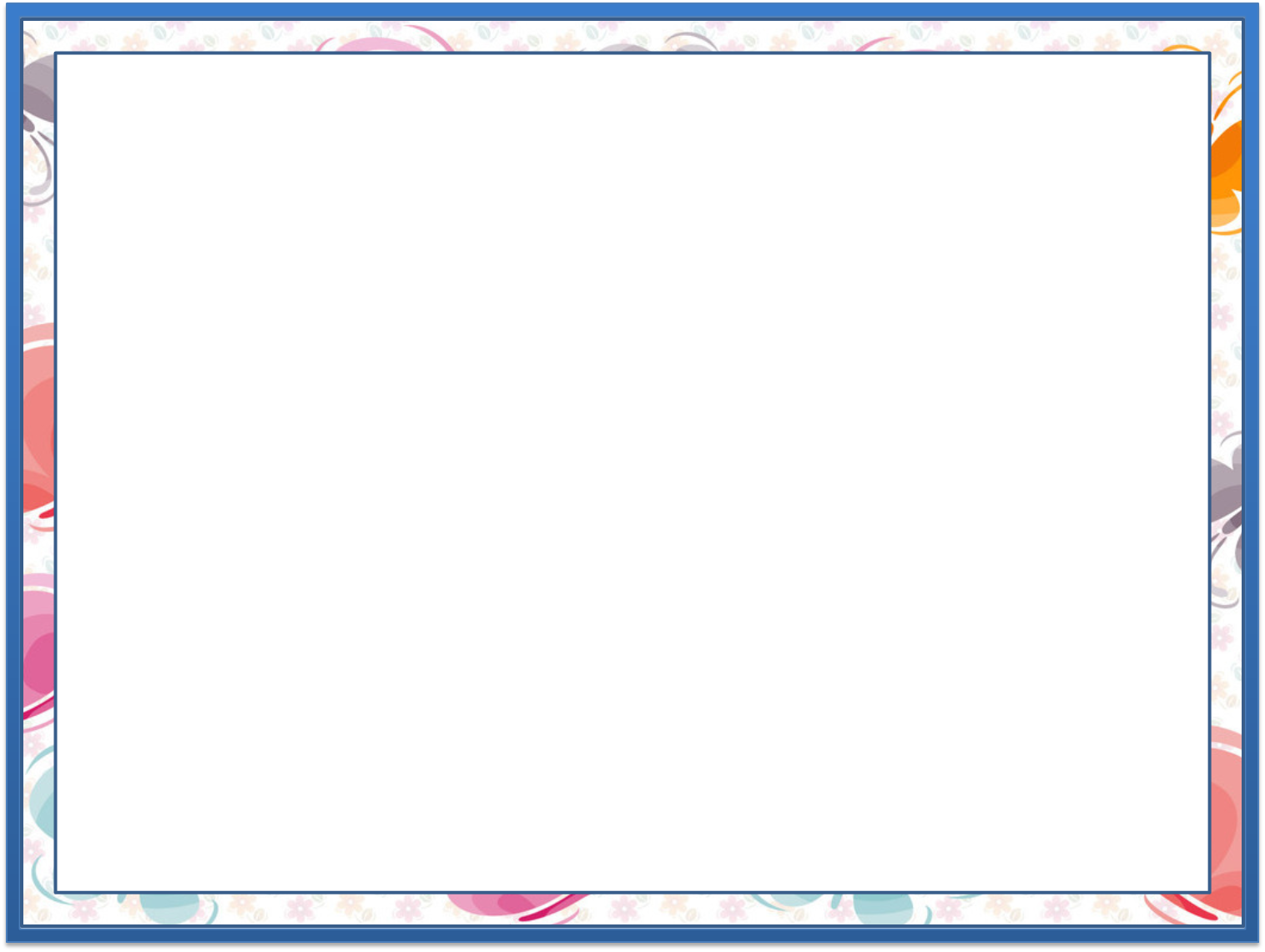 Quyidagi shaklni katakli qog‘ozdan qirqib olamiz. Uni namunadagidek to‘rtta bo‘lakka ajratib, bir-birining ustiga qo‘yamiz. Shu to‘rtta bo‘lak tengmi?
1.
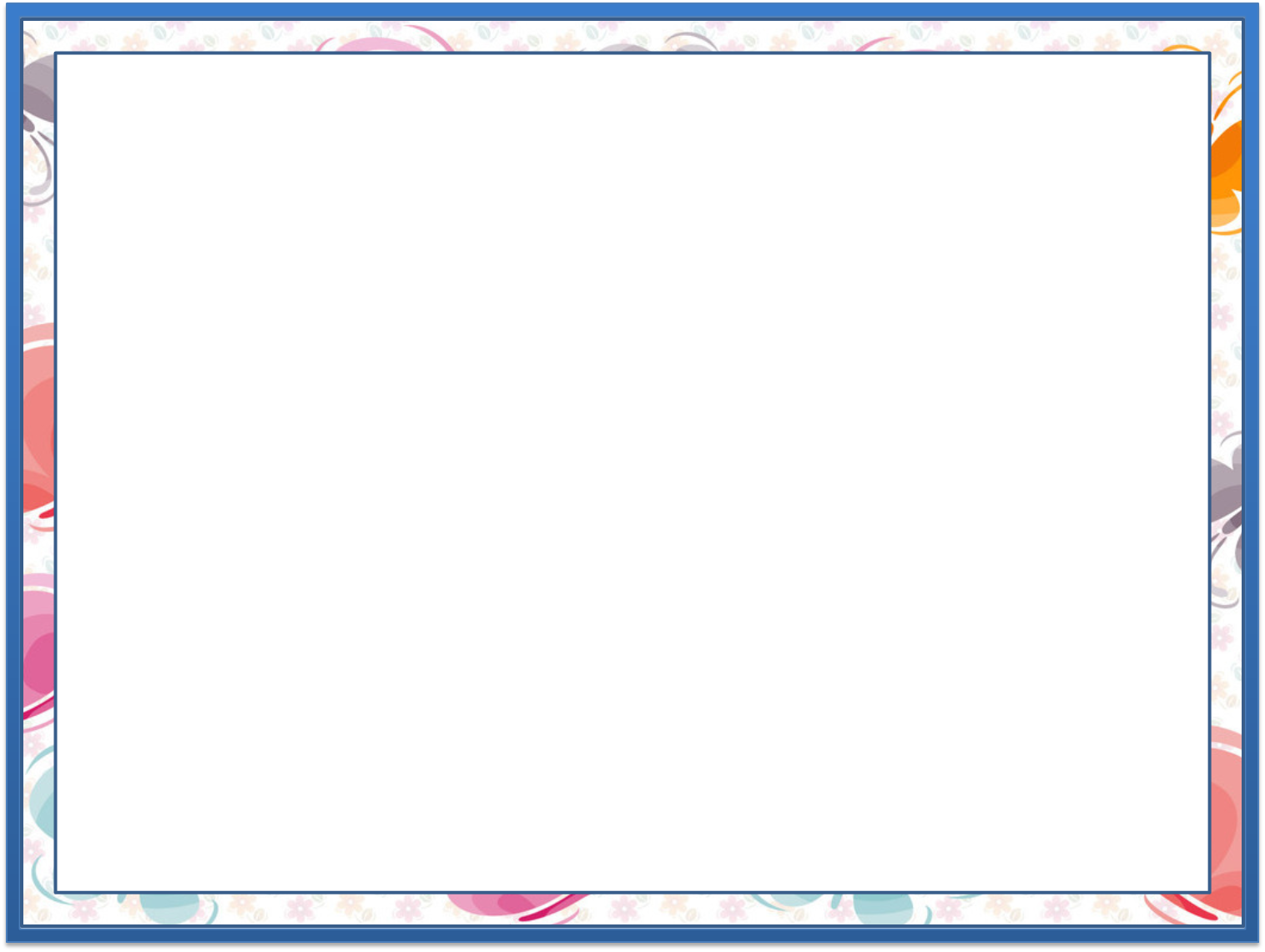 Quyidagi shaklni katakli qog‘ozdan qirqib olamiz. Uni namunadagidek to‘rtta bo‘lakka ajratib, bir-birining ustiga qo‘yamiz. Shu to‘rtta bo‘lak tengmi?
1.
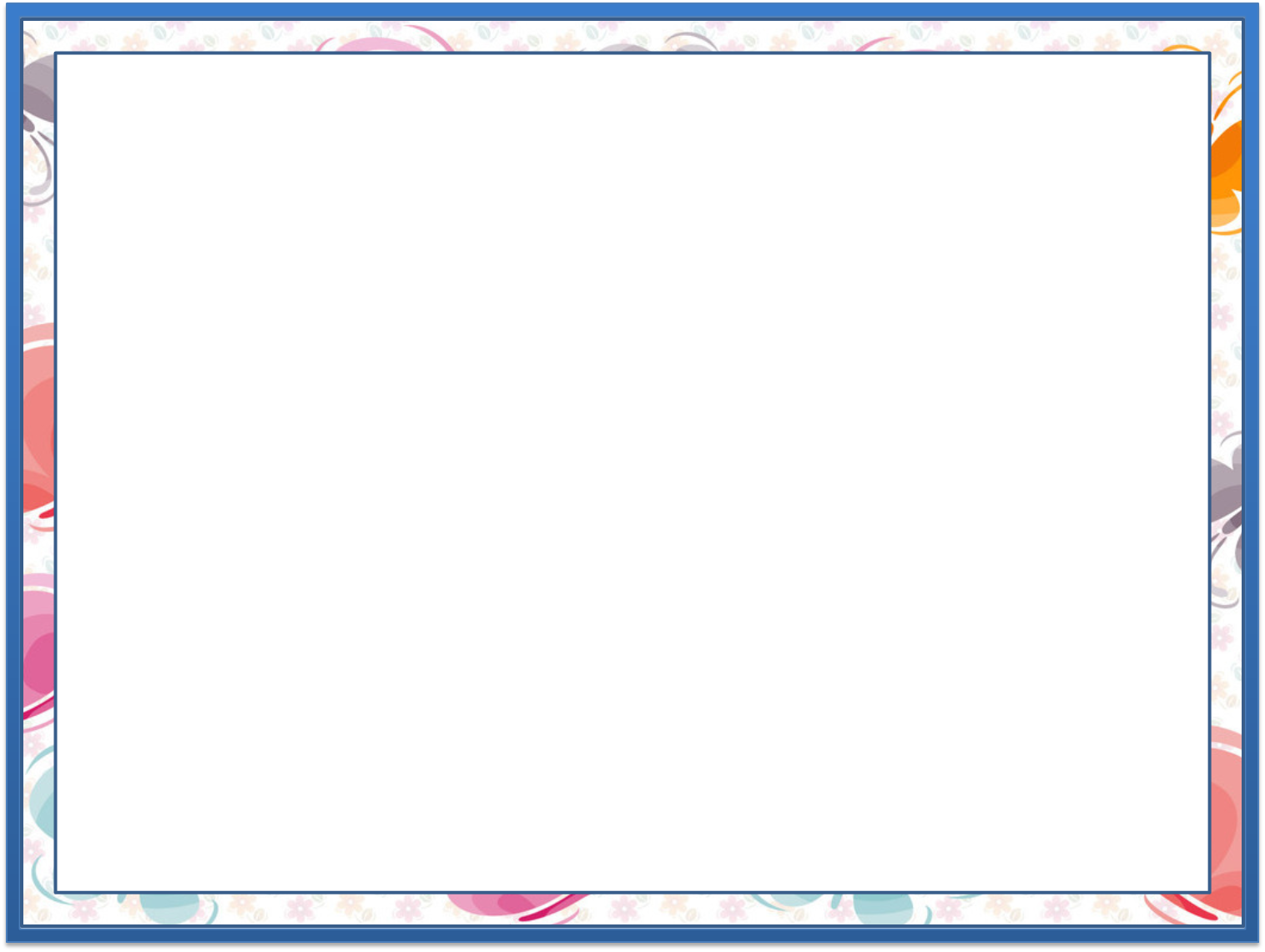 2.
Noma’lum qo‘shiluvchini topamiz. (153-bet)
50
90
?
?
14
36
29
61
22
?
?
28
41
49
17
?
32
?
33
58
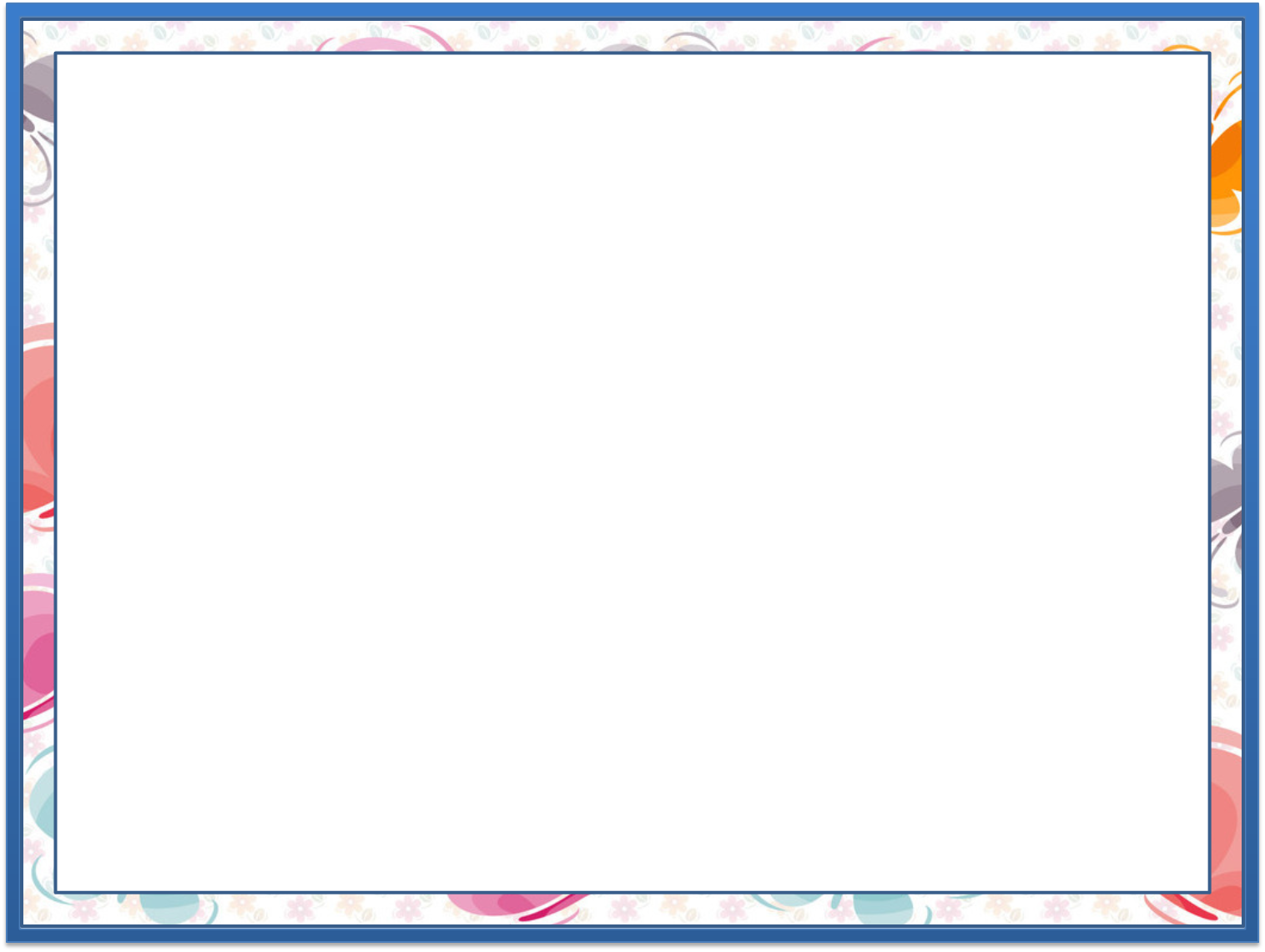 2.
Noma’lum qo‘shiluvchini topamiz. (153-bet)
80
?
28
52
35
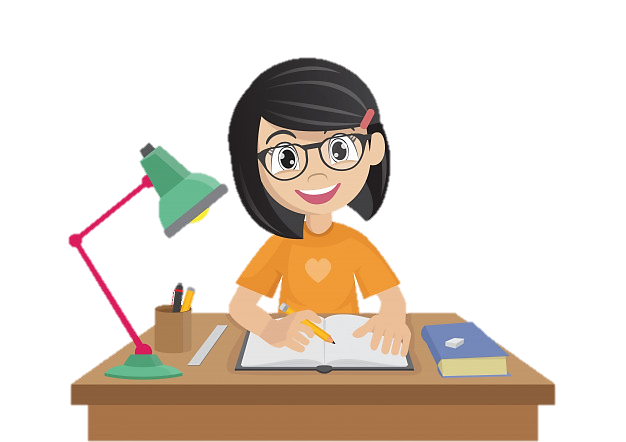 ?
45
?
18
62
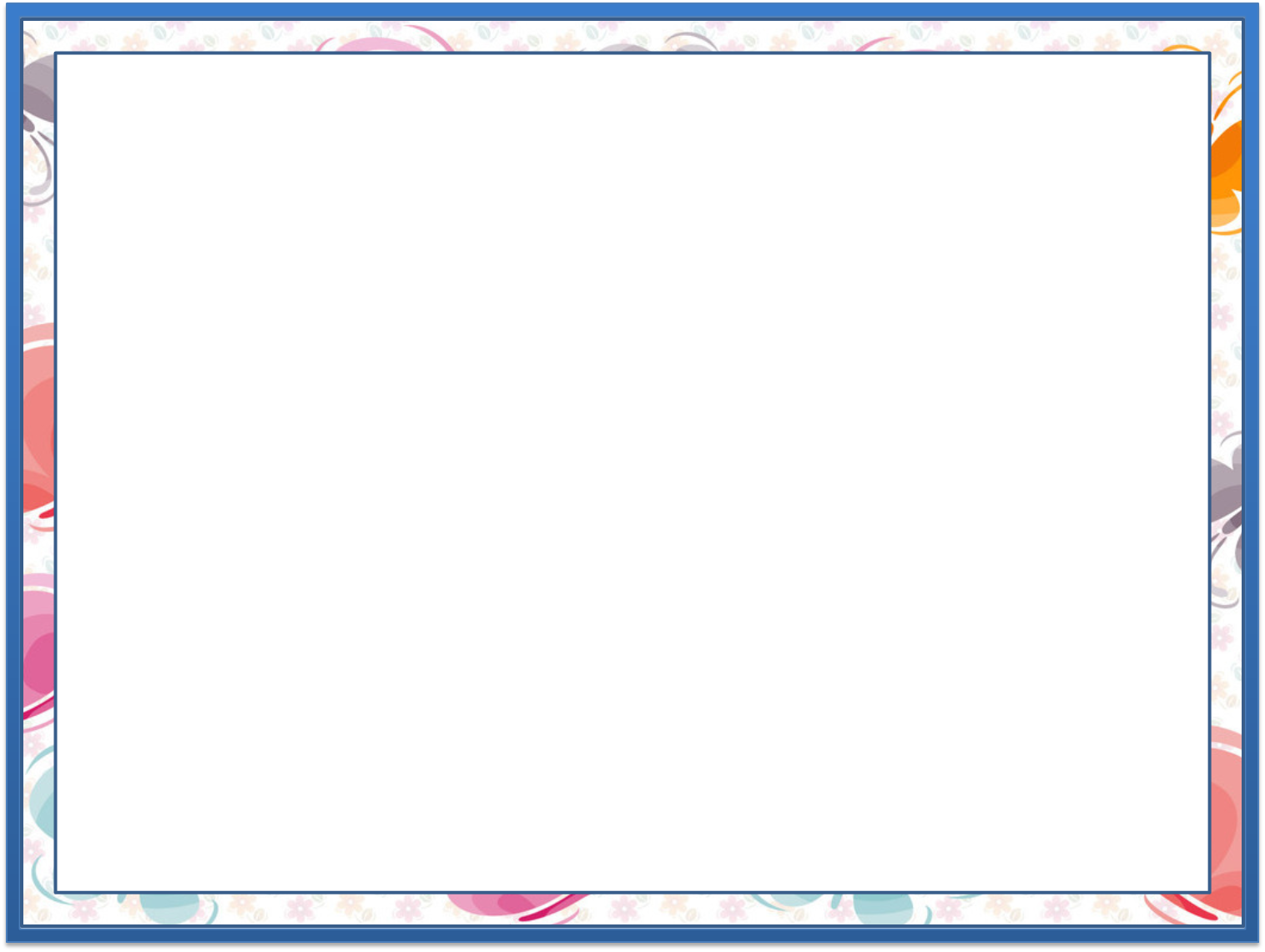 3.
Keyingi shaklni yasash uchun nechta lego donachalari kerak bo‘ladi? (153-bet)
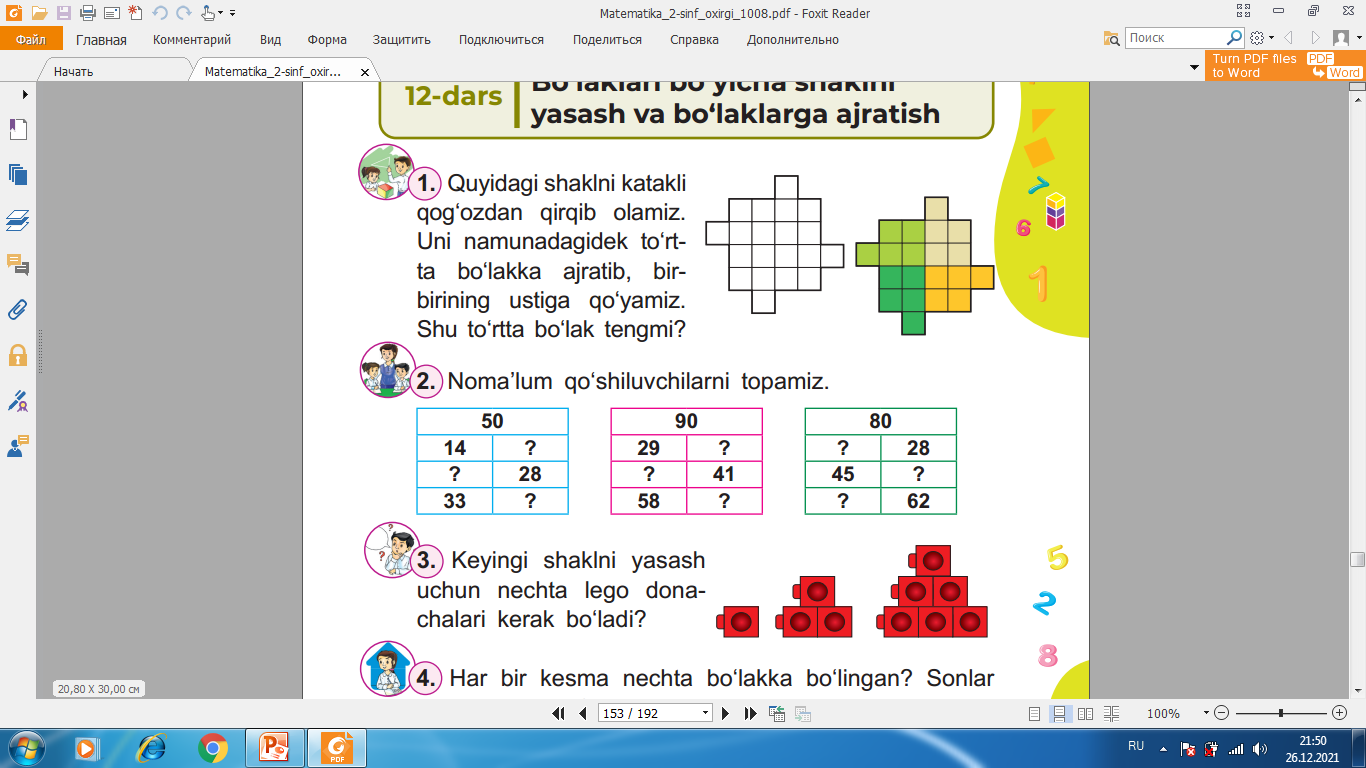 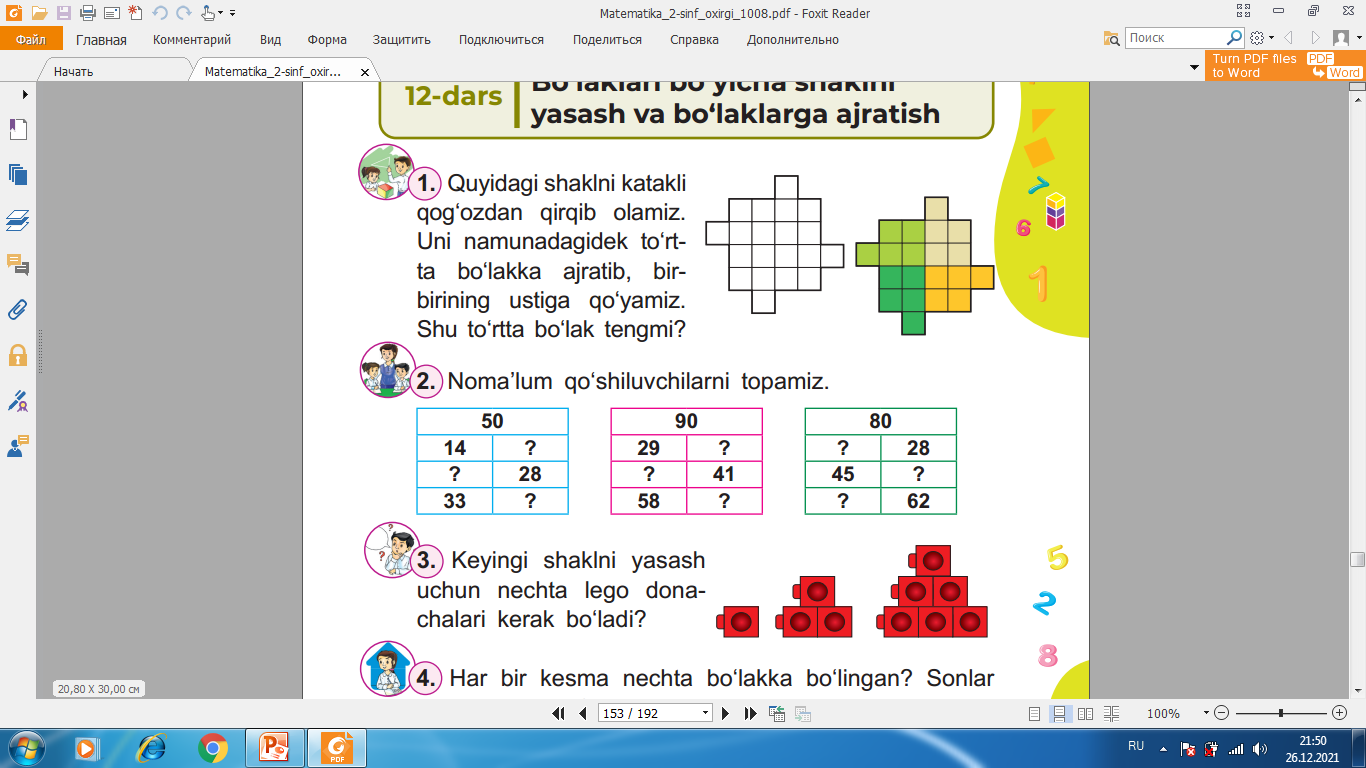 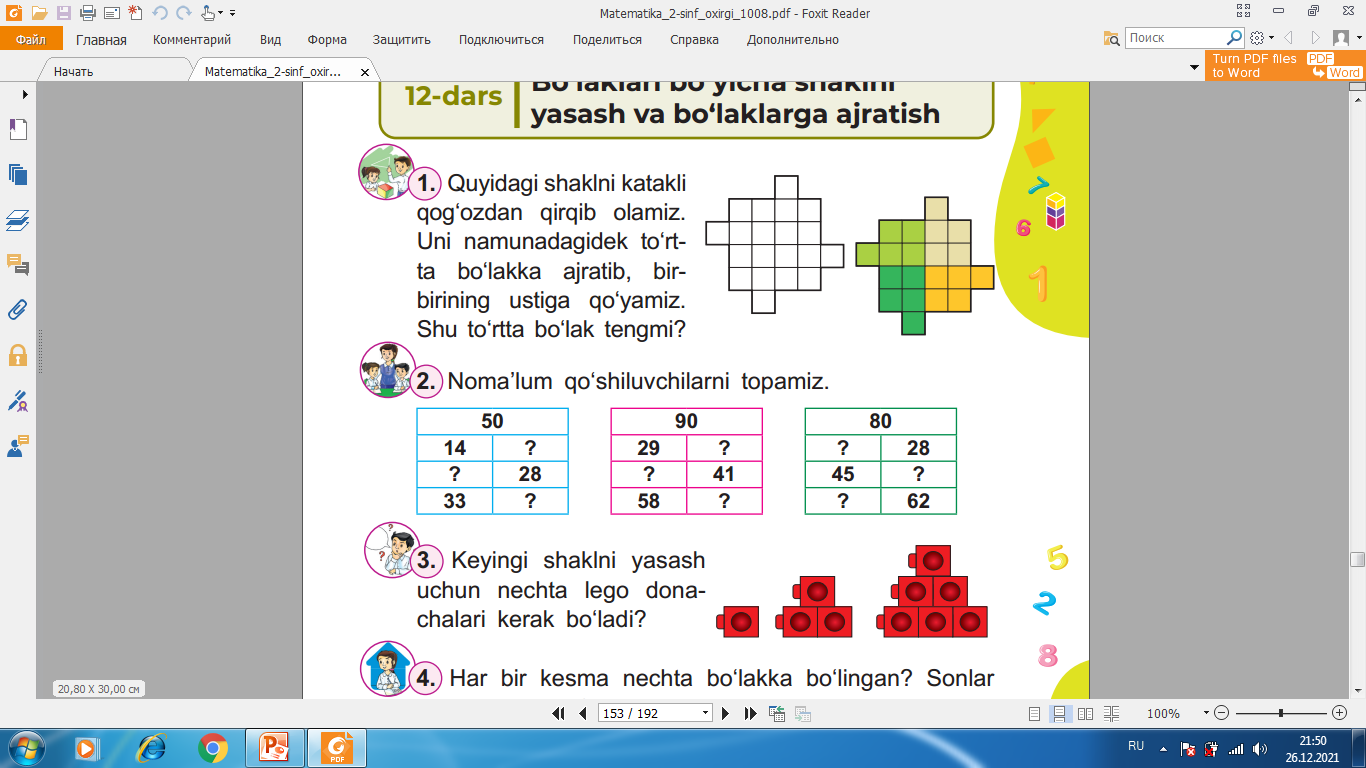 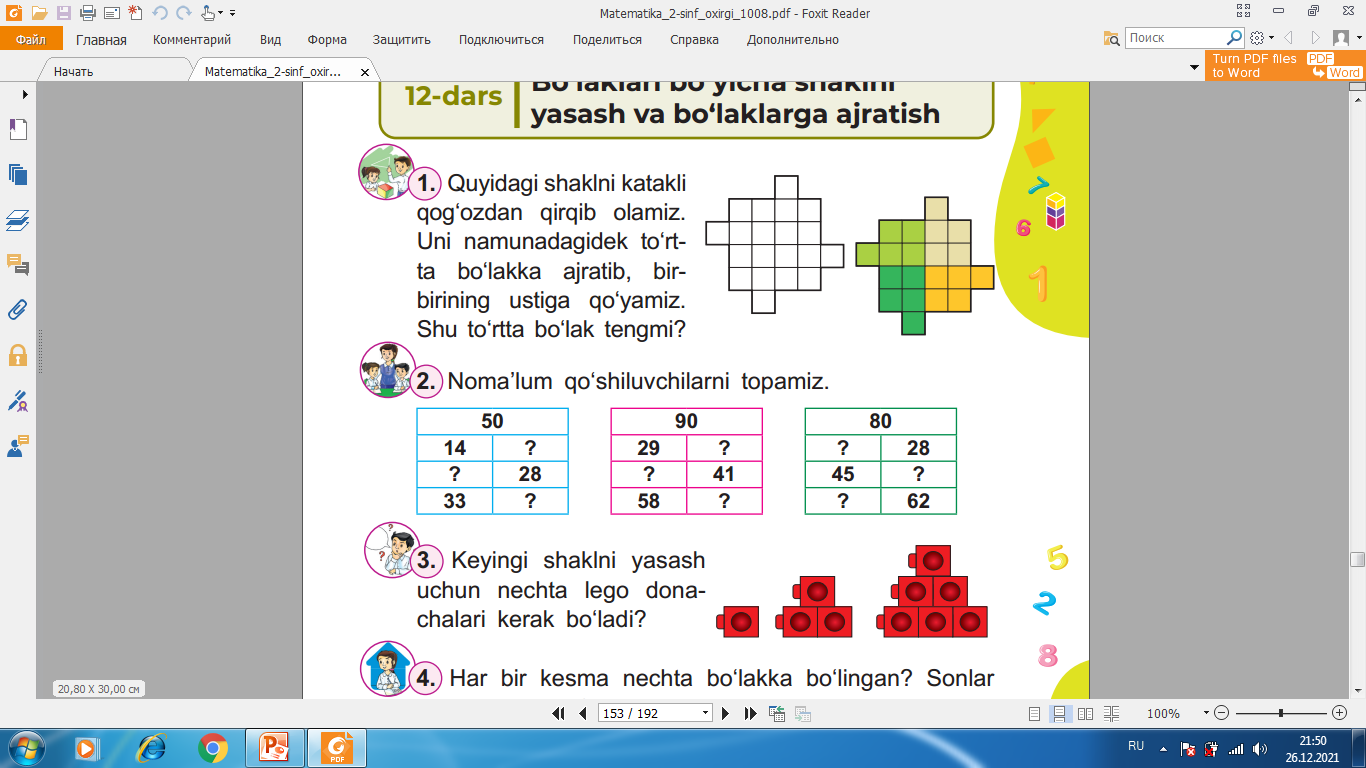 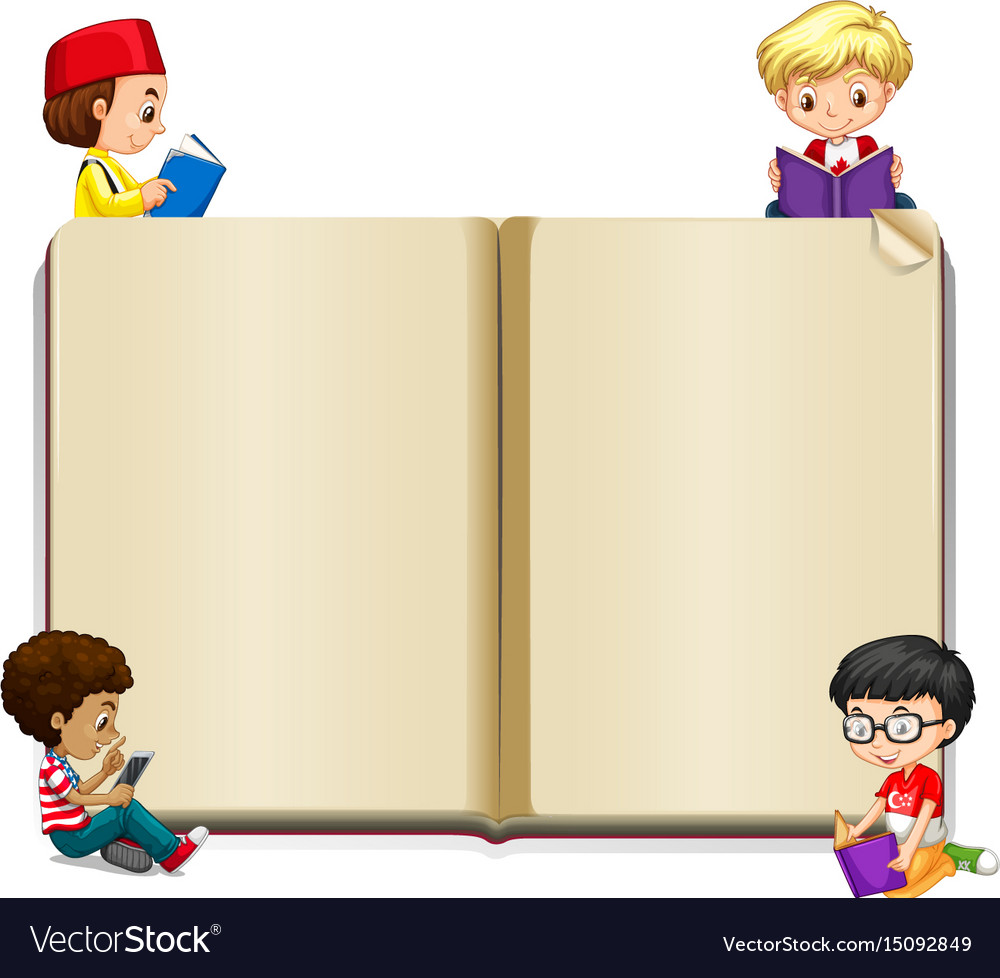 Mustaqil 
topshiriq:
153-bet.
4-topshiriq
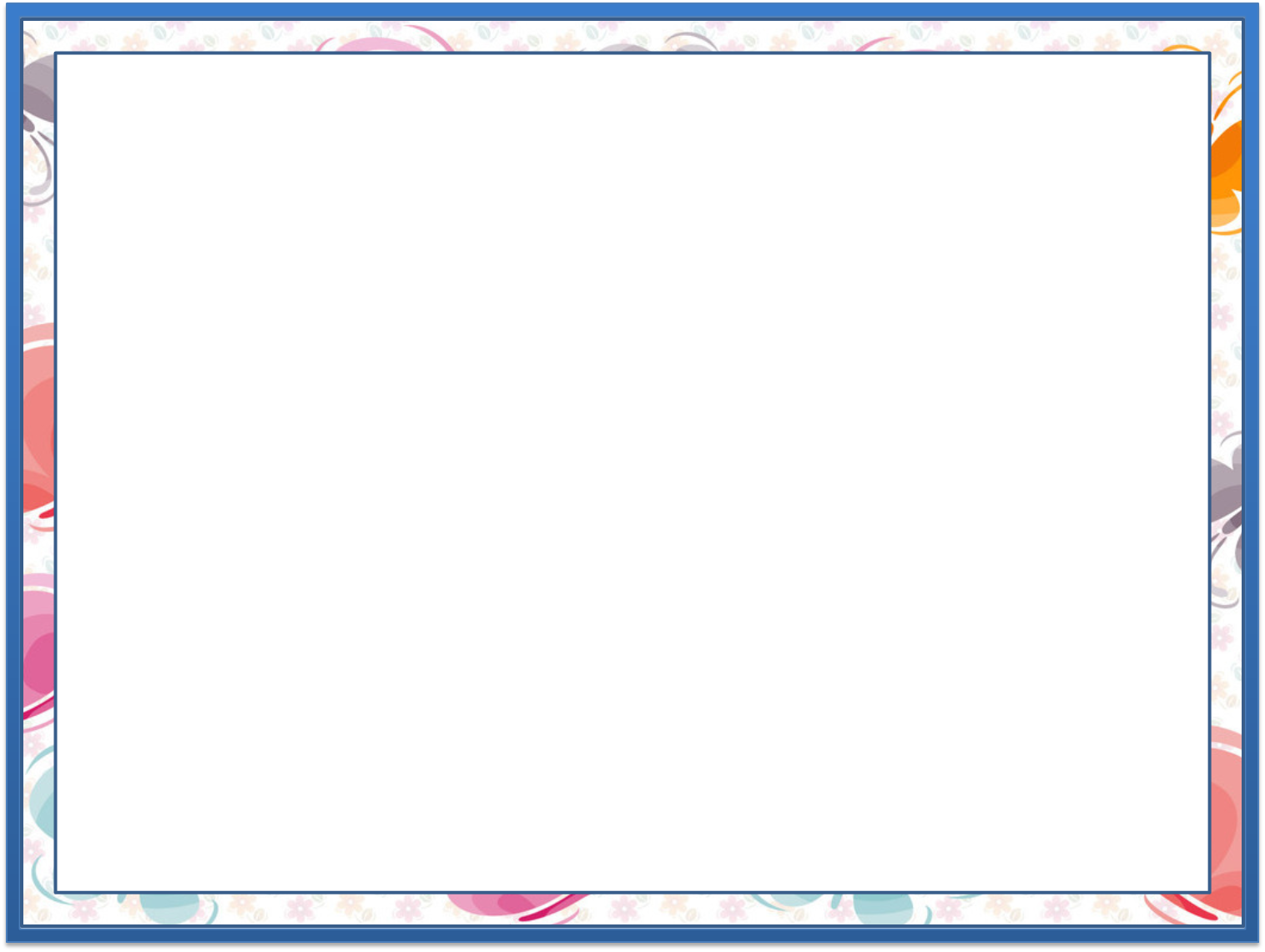 4.
Har bir kesma nechta bo‘lakka bo‘lingan? Sonlar nimani bildiradi?  (153-bet)
5
5
5
15
2
2
2
2
2
10
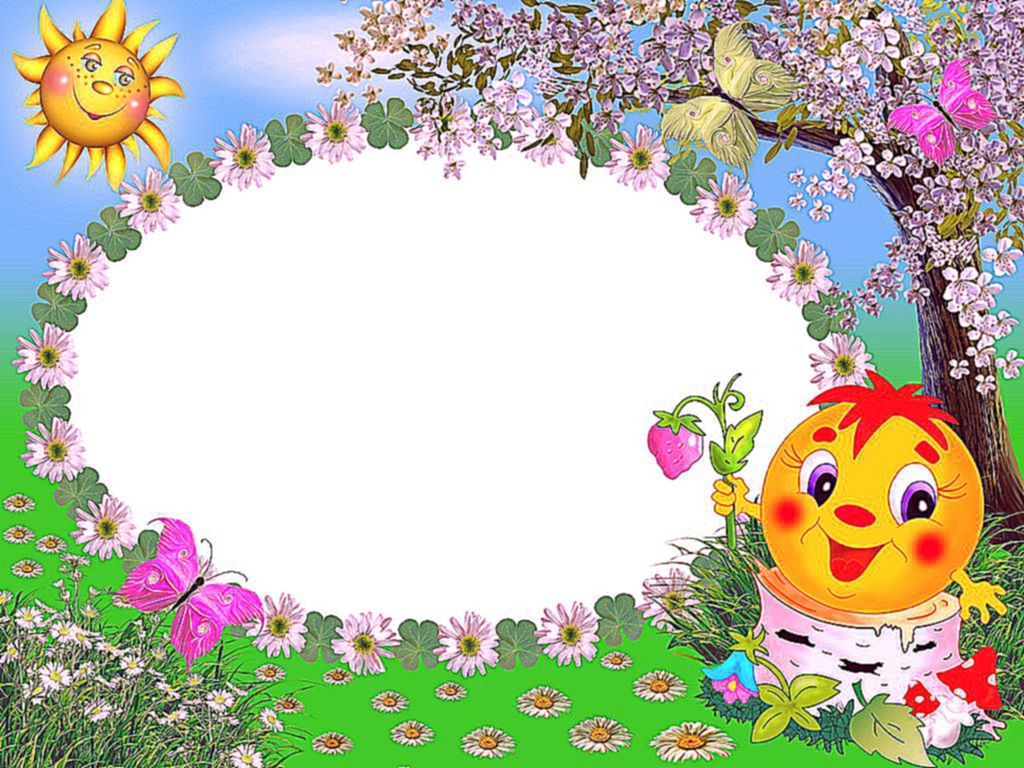 E’tiboringiz 
uchun rahmat!